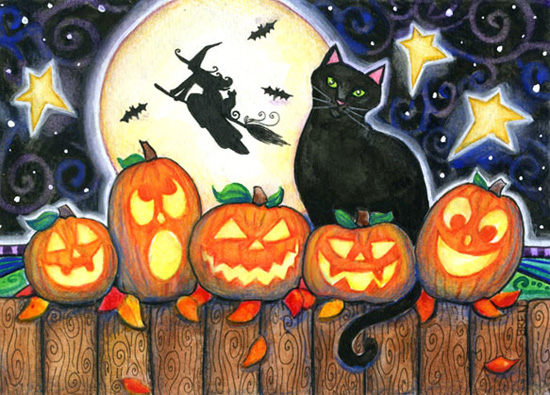 ç
Five Little Pumpkins Sitting On A Gate
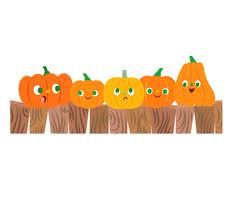 Five little pumpkins sitting on a gate,



The first one said,
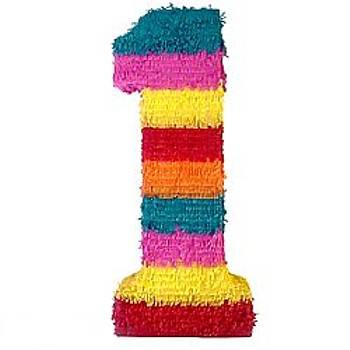 "Oh my, it's getting late."
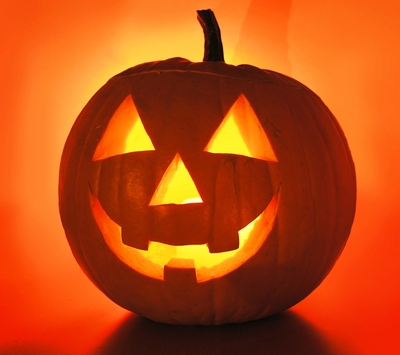 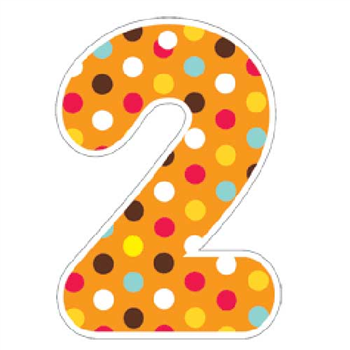 The second one said,
"But we don't care."
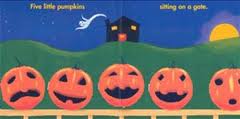 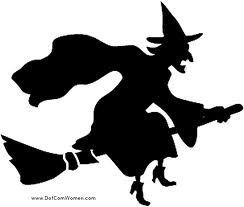 The third one said,
"I see witches in the air."
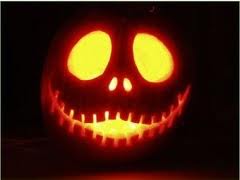 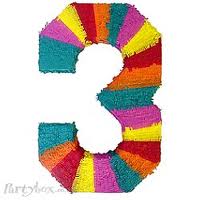 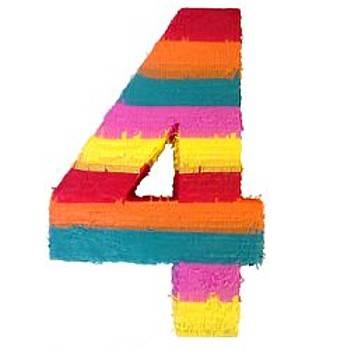 The fourth one said,
"Let's run, and run, and run."
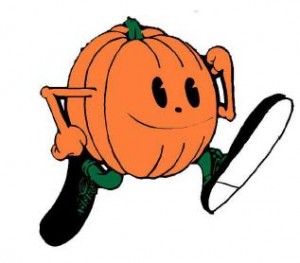 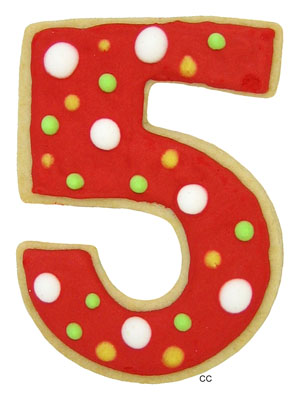 The fifth one said,
"Get ready for some fun."
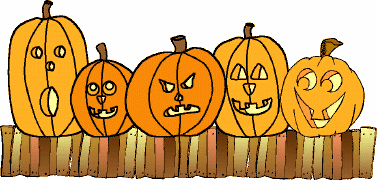 Then whoosh went the wind,






And out went the lights
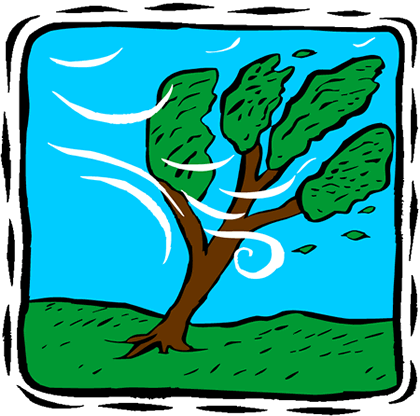 And five little pumpkins flew out of sight!
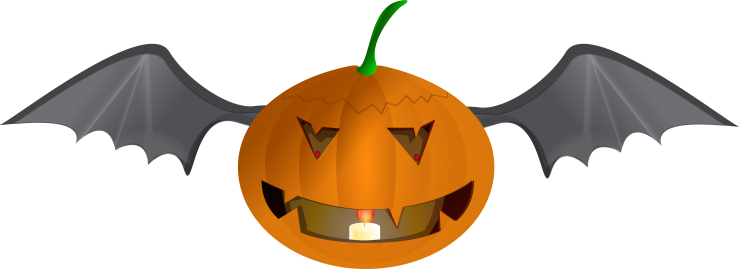 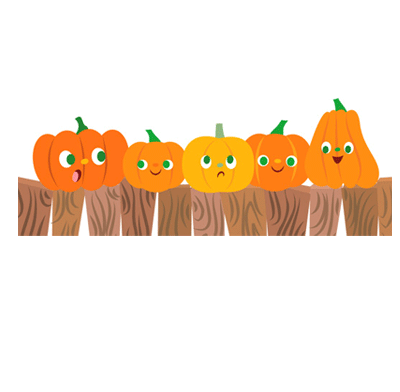 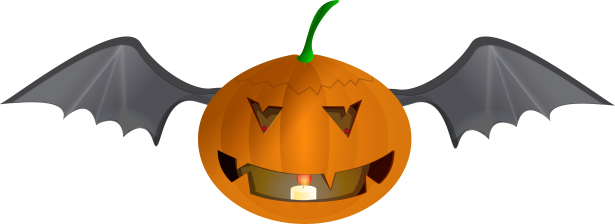 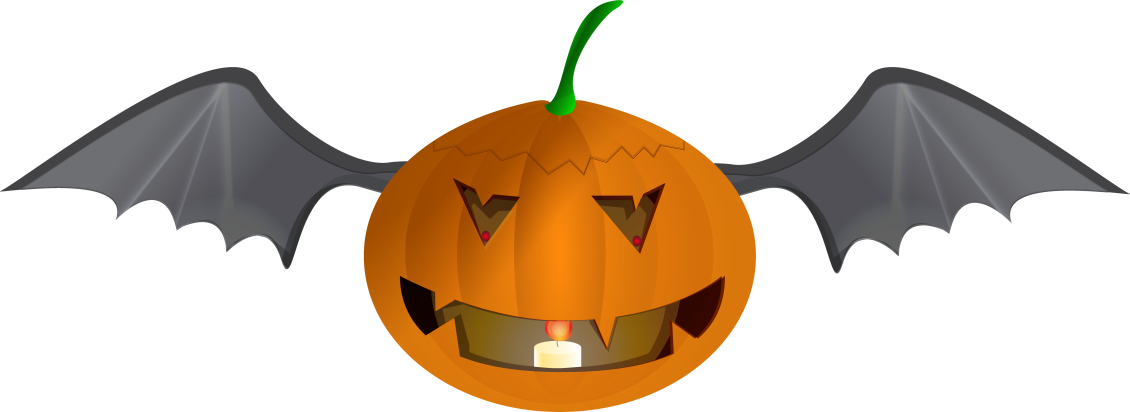 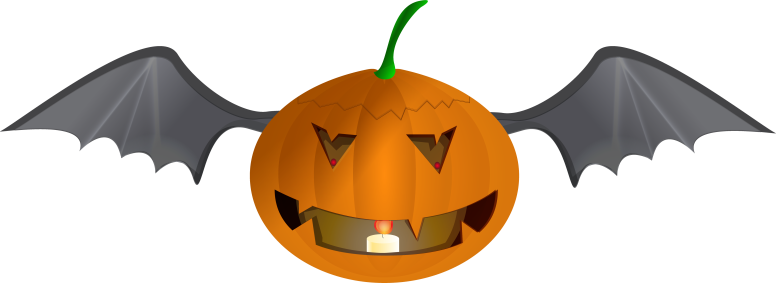